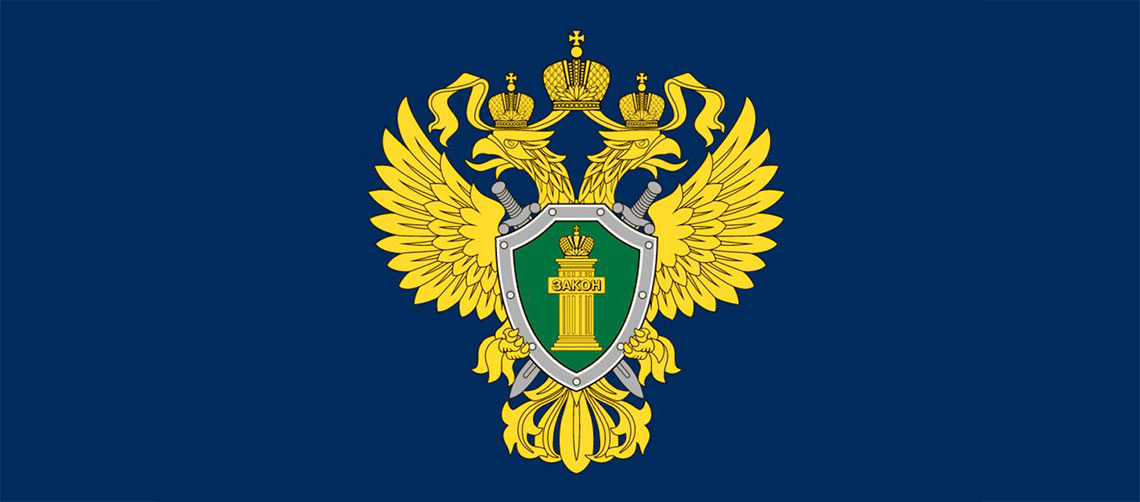 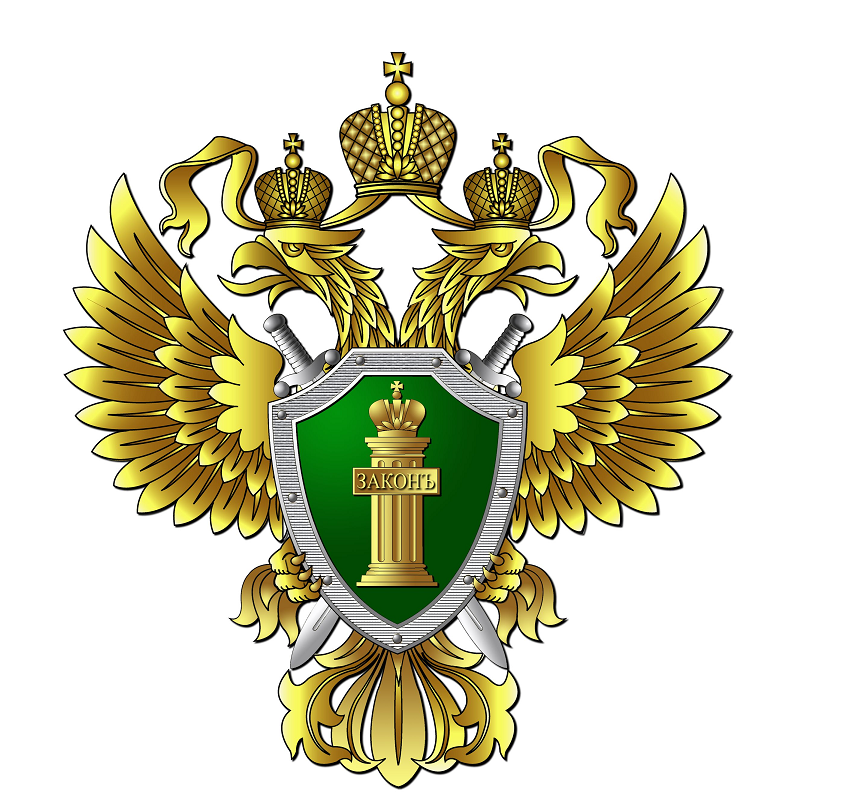 Усть-Джегутинская межрайонная прокуратура 
ИНФОРМИРУЕТ
В целях пресечения   нарушений прав граждан 

В Усть-Джегутинской межрайонной прокуратуре  организована «горячая линия»  по вопросам увеличения цен на продукты питания и товары первой необходимости   
 
Прием сообщений от граждан об известных им  фактах  нарушений закона в указанной сфере осуществляется по телефону 
8-878-75-7-24-64,
8-878-75-7-03-20
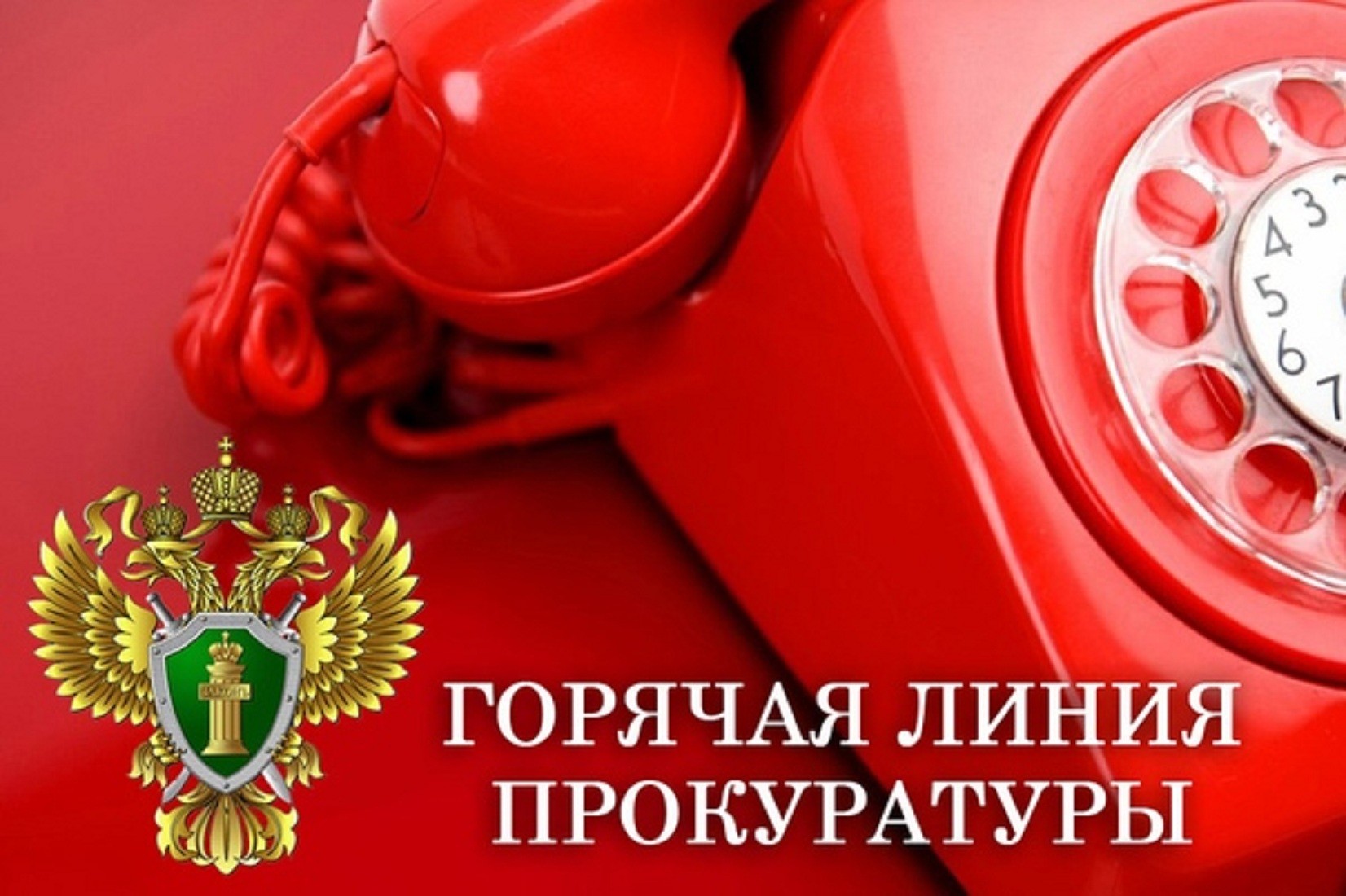 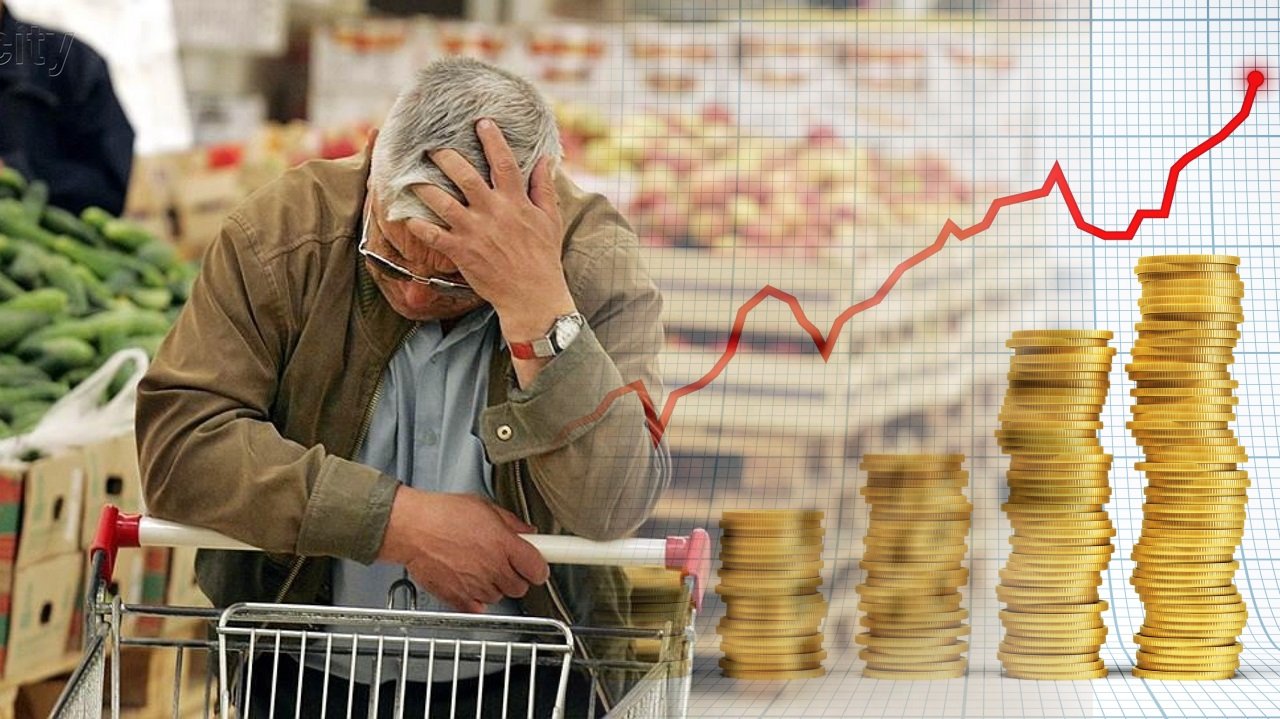